Libri di testo o suggerimenti per lo studio futuro

Lucio Morbidelli: oltre a rinfrescare la memoria, nelle appendici ci sono alcuni calcoli per il frazionamento
John Winter: (vedi slide successiva) si tratta del principale libro di testo; molte immagini del corso provengono da questo libro
Roberta Rudnick: The Crust; in biblioteca quando potrete accedervi
In rete si trova almeno l’articolo – «Composition of the Continental Crust»  dove si trovano le composizioni crostali medie che rappresentano importanti «End Member» per molti problemi petrogenetici sia nell’ambito del magmatico (contaminazione crostale) che nell’ambito ambientale.
Hugh Rollinson: using geochemical data: per il futuro, insegna ad usare tutti i diagrammi geochimici applicabili al magmatismo (e anche di più) 
Gunter Faure: le fondamenta per comprendere l’uso degli isotopi radiogenici in petrochimica 

Questi sono i principali
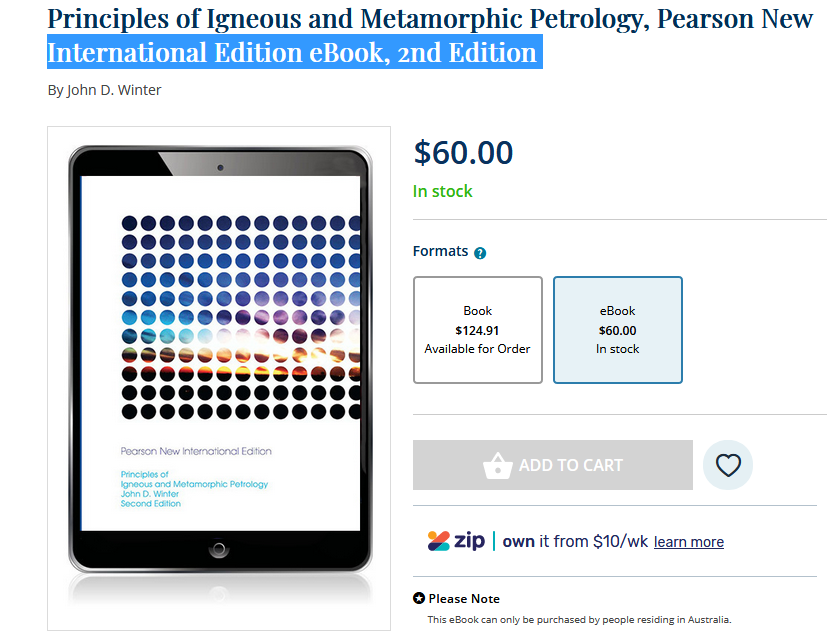 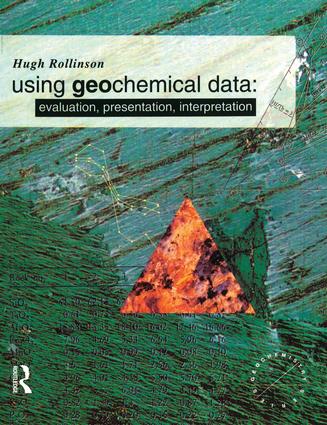 Su amazon 43 Euri in formato
kindle
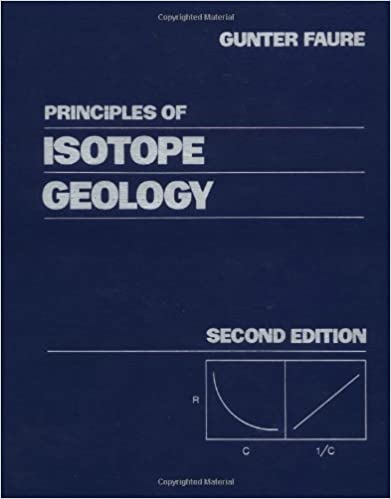 Per chi lo desidera:
usato 45 $ su Amazon
Gli Elementi studiati: alcuni esempi
Isotopi  radiogenici 
(decadimento radioattivo)
Elementi maggiori  
ossidi peso%
Elementi In Traccia -ppm
LILE  - HFSE – REE - M.Tr
Rb-Sr        Pb-Pb
Sm-Nd
Re-Os
U-Th
He-He
SiO2
Al2O3
TiO2
FeO(tot)
MnO
MgO
CaO
Na2O
K2O
P2O5
K
Rb
Ba
Sr

Th 
U
Nb
Ta
Zr
Hf
Ti
Y
La
Ce
Pr
Nd
Sm
Eu
Gd
Tb
Dy
Ho
Er
Tm
Yb
Lu
Cr
Ni
V
Sc
Isotopi  stabili
O (16-18)
C (12-13)
N (14-15)
S (32-34)
Geochimica elementale                                       Geochimica isotopica
[Speaker Notes: Spiegare l’utilizzo degli elementi]
ROCCIA IGNEA (ma non solo)

Ultrabasica  =  SiO2 (> 45 WT%)
Basica           =    “     (45-52)       
Intermedia  =    “      (52-66)
Acida            =    “     ( >63 WT%)

CHIMICA                         MINERALOGIA
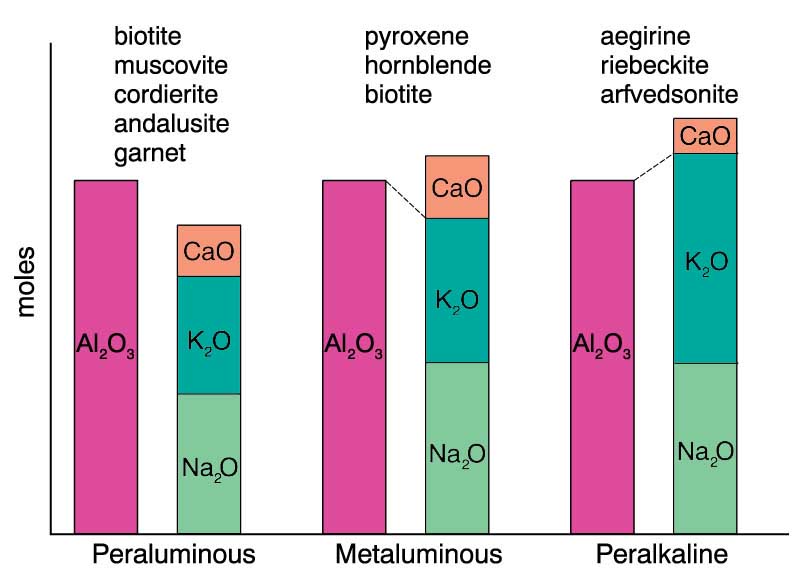 Alumina saturation classes based on the molar proportions of Al2O3/(CaO+Na2O+K2O) (“A/CNK”) after Shand (1927). Common non-quartzo-feldspathic minerals for each type are included. After Clarke (1992). Granitoid Rocks. Chapman Hall.
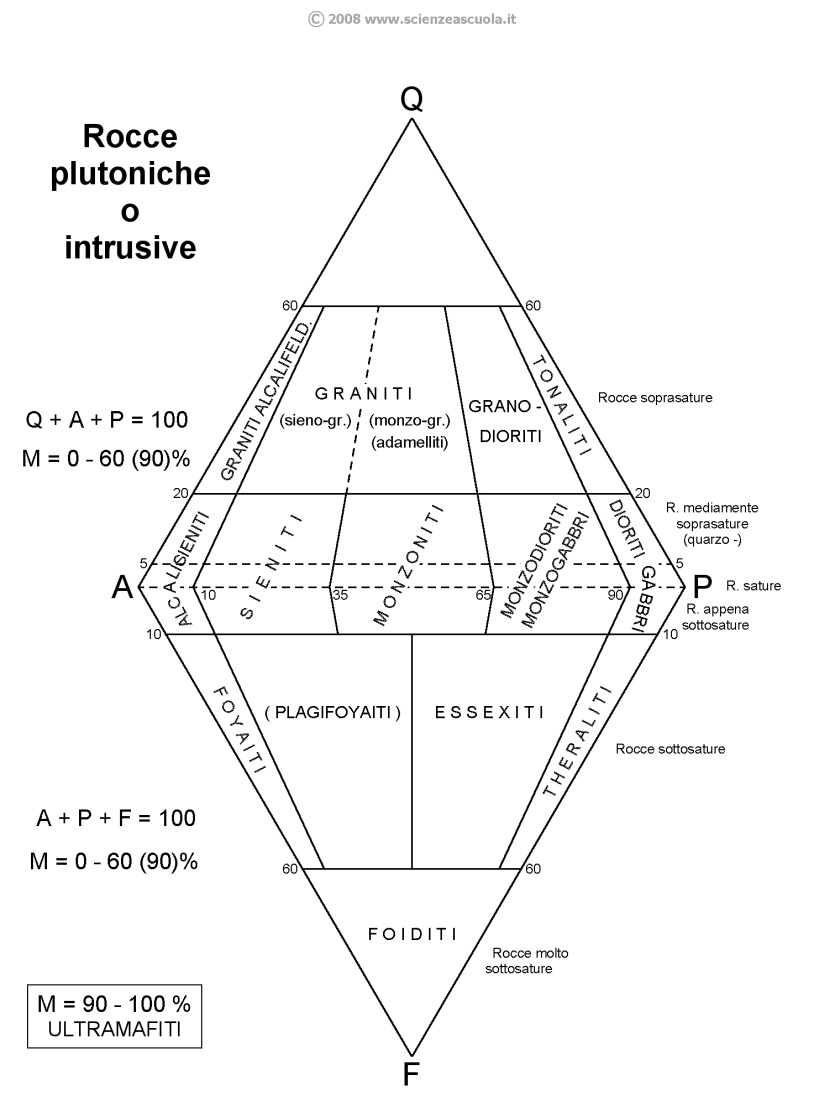 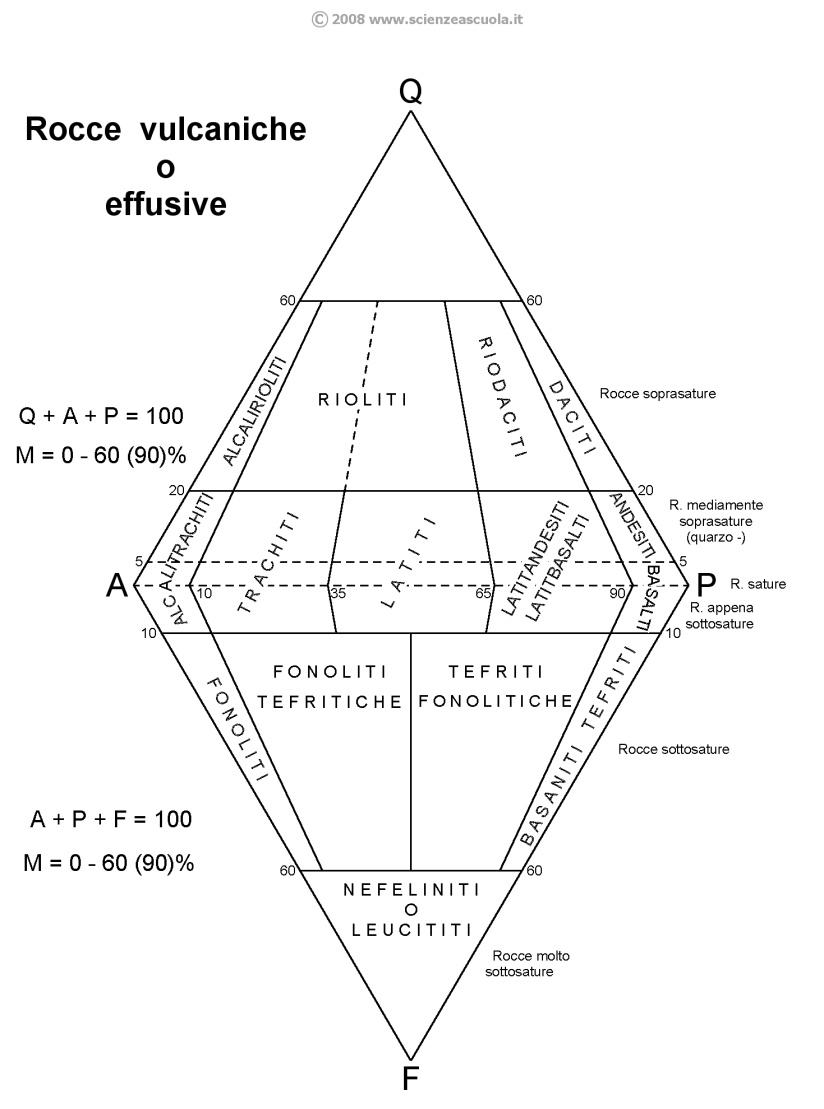 Primo liquido che si forma da una 
sorgente mantellica = Primario
Il capostipite di una famiglia magmatica 
o SUITE magmatica 

Tutti gli altri sono tutti più evoluti e possono
essere  magmi genitori,  figli 
o entrambe le cose
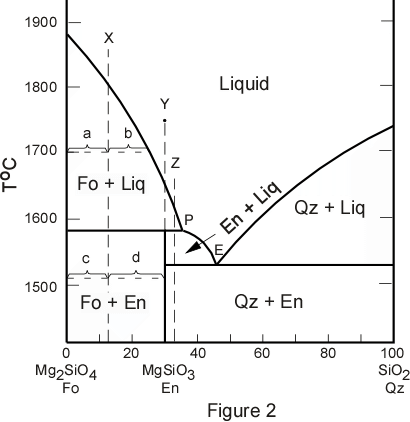 primario
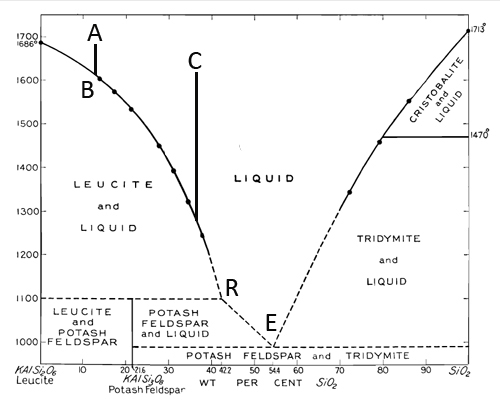 F
o
l
h
e
T
i
i
t
i
c
Calc-alkaline
M
A
Esistono delle similitudini
Tra il comportamento delle rocce alcaline e Calco-Alcaline
Perché entrambe presentano una 
Precoce ed alta fugacità d’ossigeno
Da notare la differerenza di M
Tra le due serie
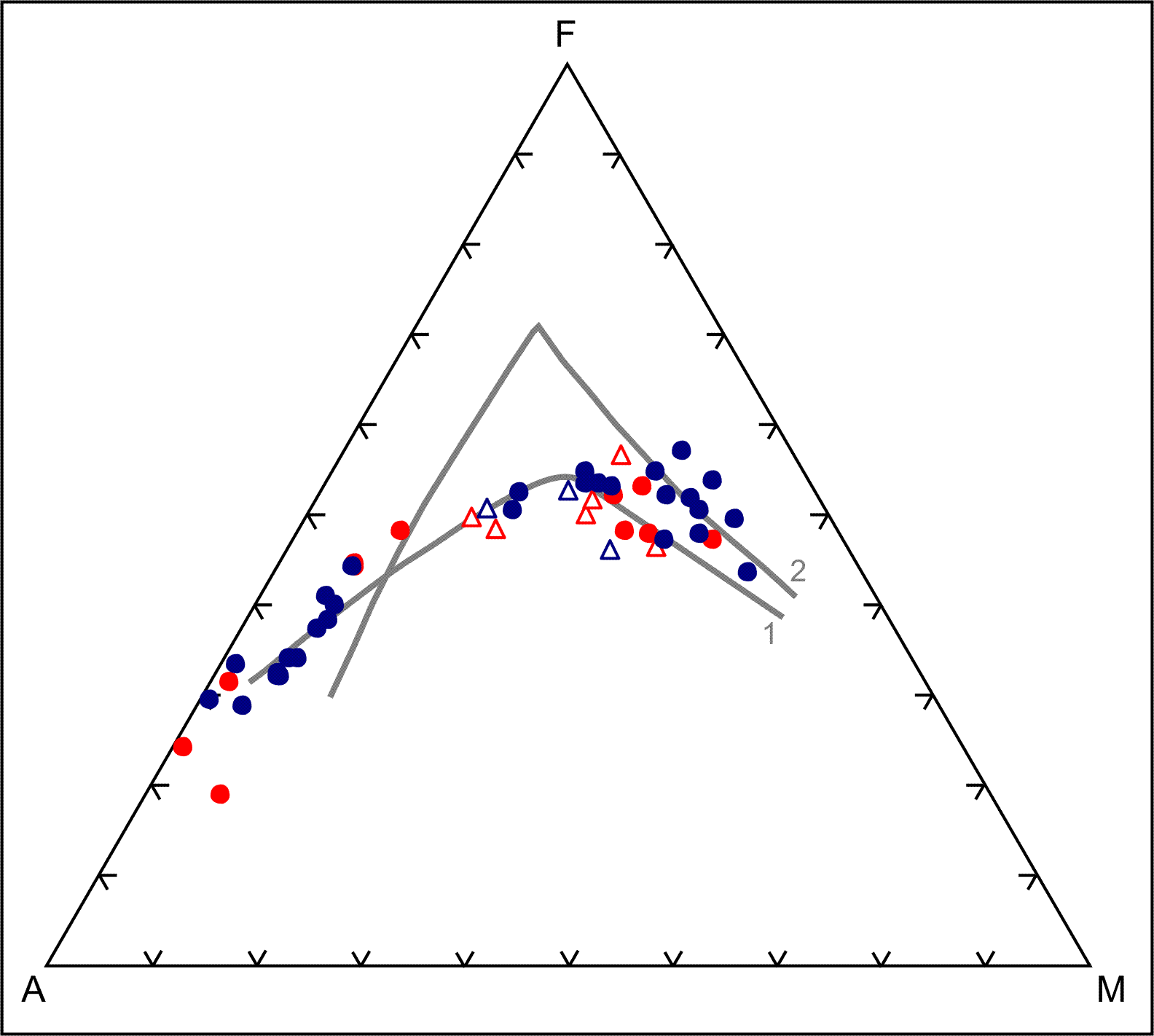 diagramma AFM. A: Na2O+K2O; F: FeOt; M: MgO. Curve in grigio:
 1 = trend alcalino delle Hawaii; 2 = trend tholeiitico delle Hawaii  
(MacDonald & Katsura; 1964).
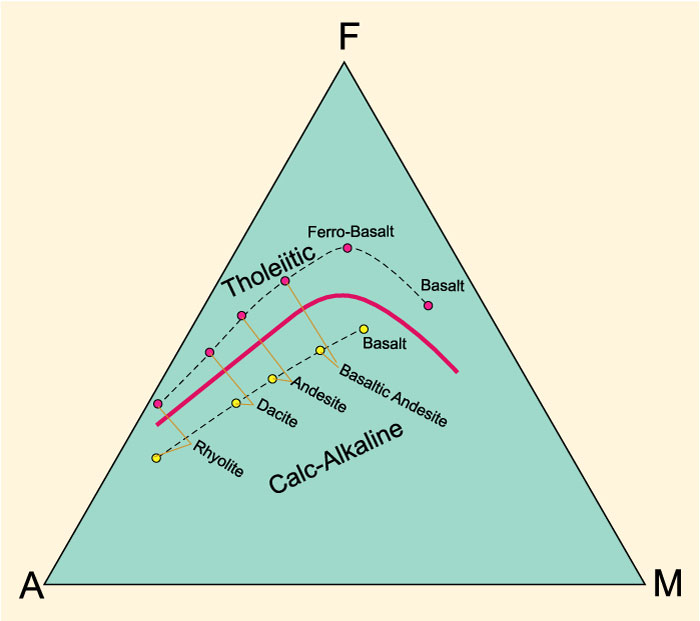 [Speaker Notes: AFM diagram showing “typical” areas for various extents of evolution from primitive magma types]
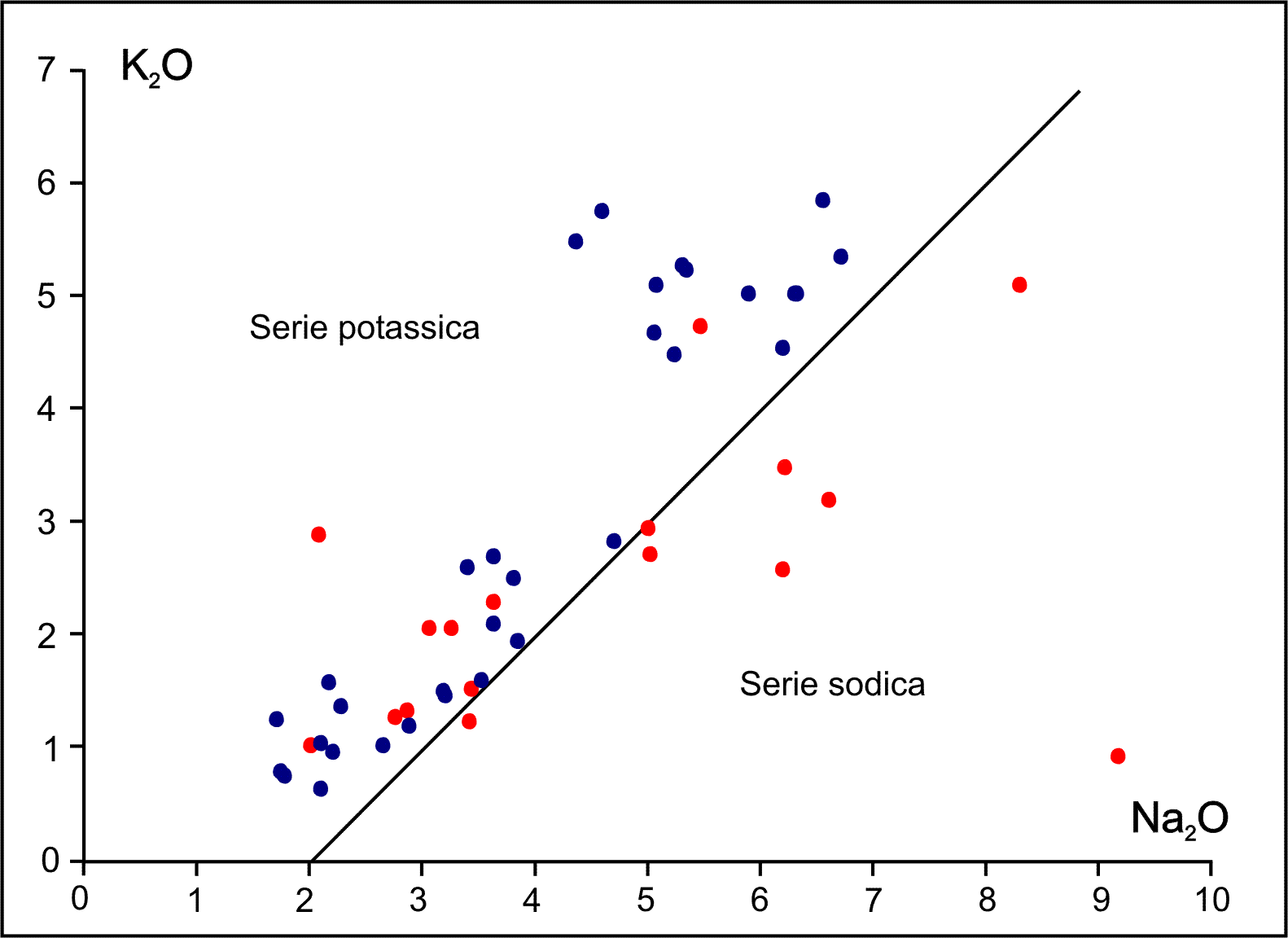 Diagramma Na2O/K2O per la suddivisione in rocce alcaline
 sodiche o potassiche (Le Bas et al., 1986).
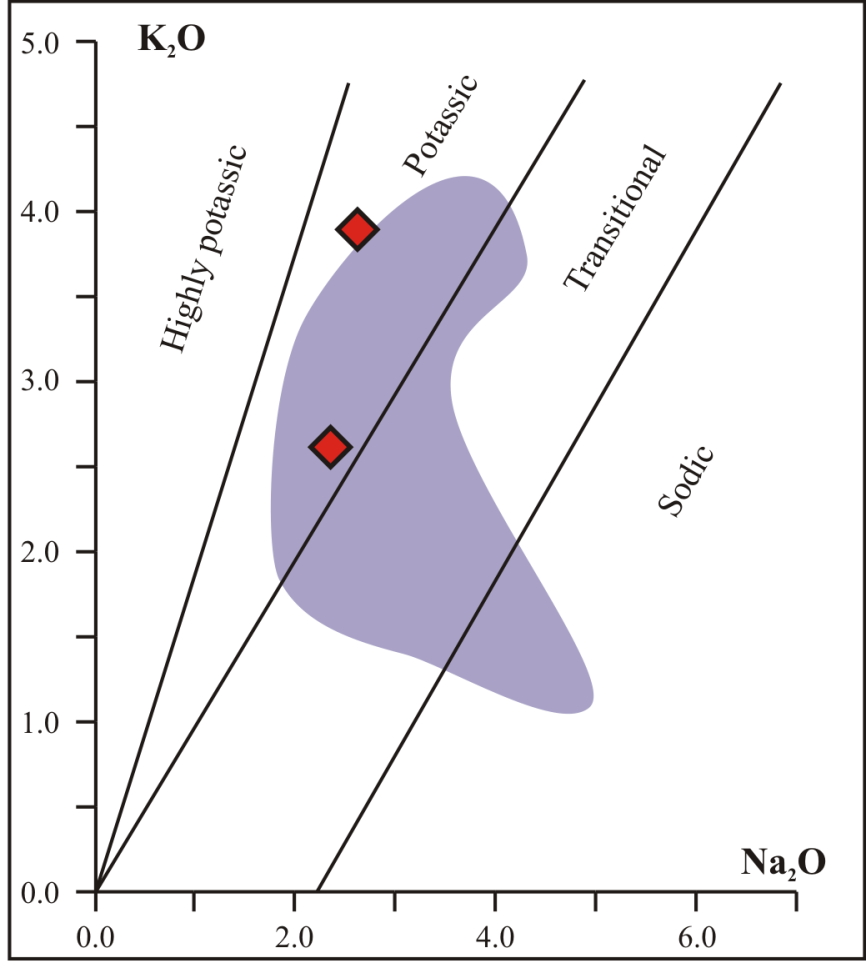 ULTERIORE SUDDIVISIONE PER
 LE ROCCE POTASSICHE
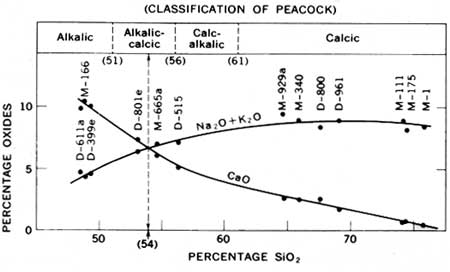 Solo l’indice di Peacock può discriminare una roccia calc-alcalina,
Tuttavia non può dir nulla su una tholeiitica che viene identificata 
Su base mineralogica (2 px)
Table 8-5
.  Chemical analyses (wt. %) of a
hypothetical set of related volcanics.
Oxide
B
BA
A
D
RD
R
SiO
50.2
54.3
60.1
64.9
66.2
71.5
2
TiO
1.1
0.8
0.7
0.6
0.5
0.3
2
Al
O
14.9
15.7
16.1
16.4
15.3
14.1
2
3
Fe
O
*
10.4
9.2
6.9
5.1
5.1
2.8
2
3
MgO
7.4
3.7
2.8
1.7
0.9
0.5
CaO
10.0
8.2
5.9
3.6
3.5
1.1
Na
O
2.6
3.2
3.8
3.6
3.9
3.4
2
K
O
1.0
2.1
2.5
2.5
3.1
4.1
2
LOI
1.9
2.0
1.8
1.6
1.2
1.4
Total
99.5
99.2
100.6
100.0
99.7
99.2
B = basalt, BA = basaltic andesite, A = andesite, D = dacite,
RD = rhyo-dacite,  R = rhyolite.   Data from Ragland (1989)
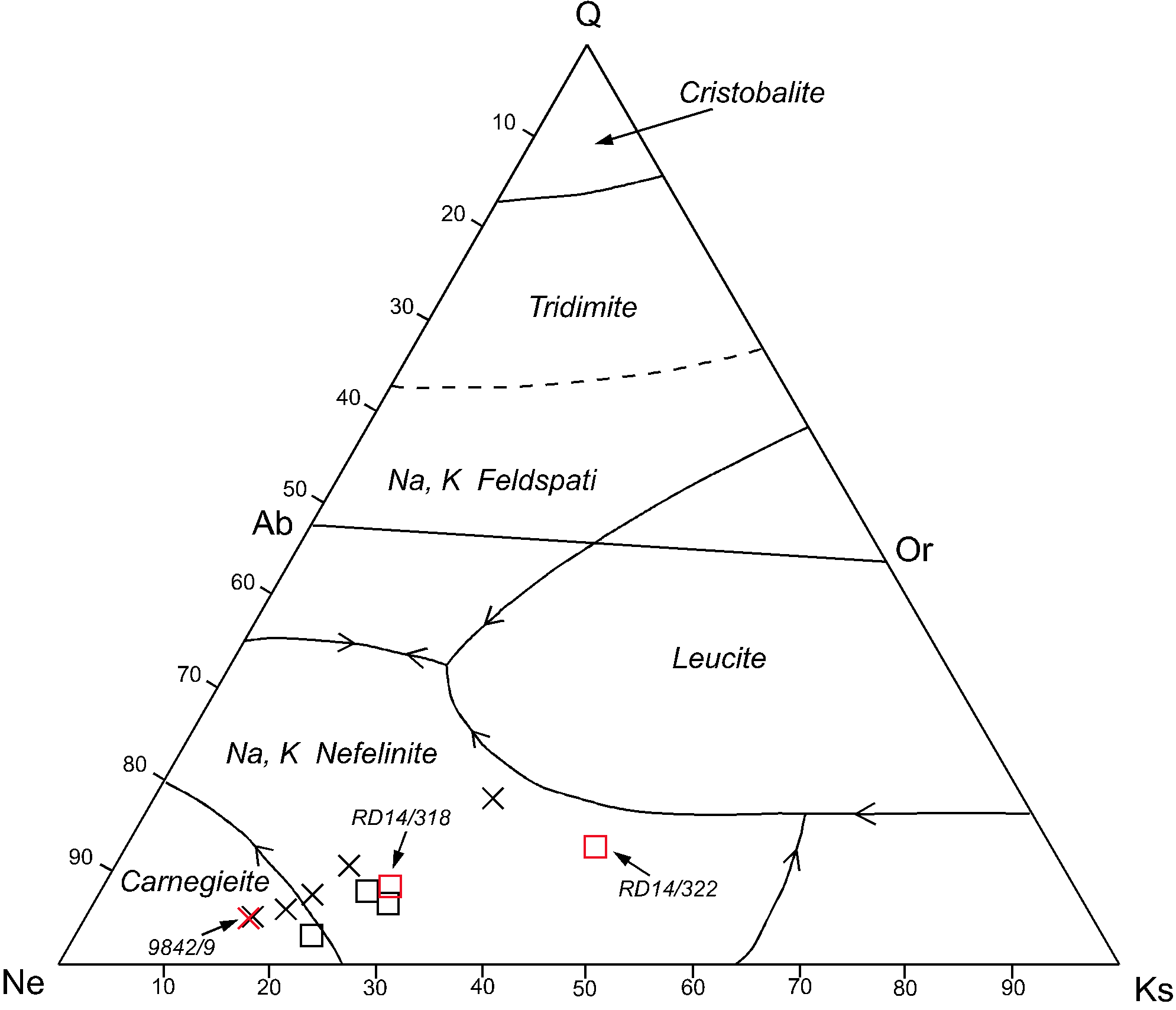 Nel frazionamento alcuni percorsi sono obbligati
Questo il motivo per cui tutti i magmi alcalini evoluti sono sodici
The Basalt Tetrahedron and the Ne-Ol-Q base

Alkaline and subalkaline fields are again distinct
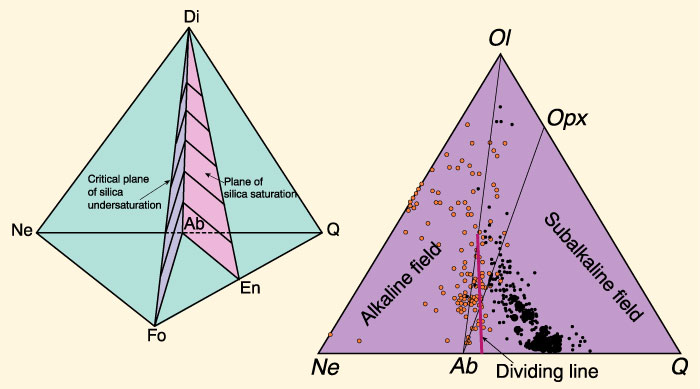 Left: the basalt tetrahedron (after Yoder and Tilley, 1962). J. Pet., 3, 342-532. Right: the base of the basalt tetrahedron using cation normative minerals, with the compositions of subalkaline rocks (black) and alkaline rocks (gray) from Figure 8-11, projected from Cpx. After Irvine and Baragar (1971). Can. J. Earth Sci., 8, 523-548.
1713
Liquid
Thermal
Divide
Tr + L
Ne + L
Ab + L
Ab + L
1070
1060
Ne + Ab
Ab + Tr
Q
Ne
Ab
Thermal divide separates the silica-saturated (subalkaline) from the silica-undersaturated (alkaline) fields at low pressure

Cannot cross this divide by FX, so can’t derive one series from the other (at least via low-P FX)
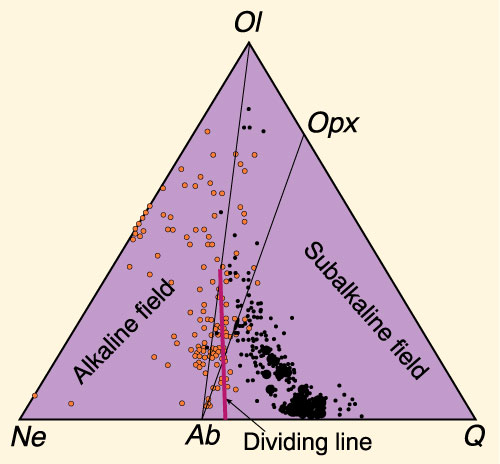 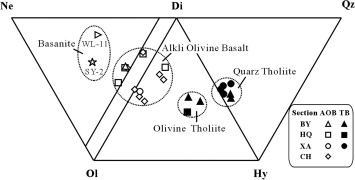 B
A
Subalcalini =
Sovrasaturi in Si
Alcalini
Sottosaturi in silice 
e ricchi in alcali
Transizionali = sottosaturi in Si
E poveri in alcali
Poiché fino a circa 10 Kb troviamo Plagioclasio, possiamo proiettare il tetraedro 
Dal campo del Plagioclasio
Se abbiamo magmi transizionali (Olivin Tholeiiti) , a condizione che frazioni prima olivina 
od OPX, avremo una evoluzione verso A o B, rispettivamente.  Potremmo passare 
Verso B solo a pressioni relativamente alte (almeno superiori ai 10 Kb)
TOTAL ALKALI SILICA (TAS) DIAGRAM
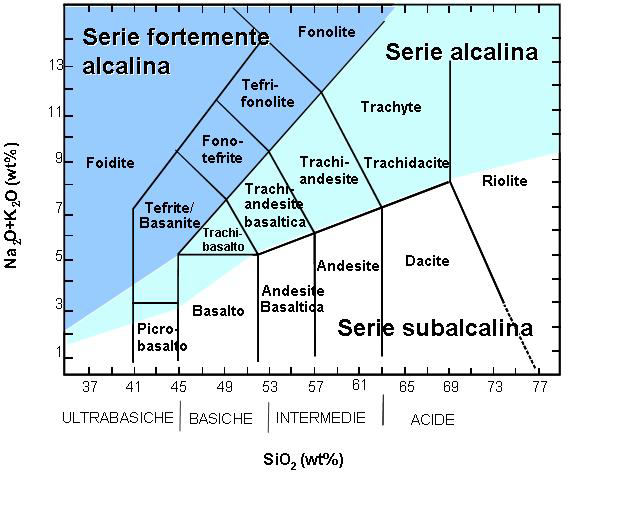 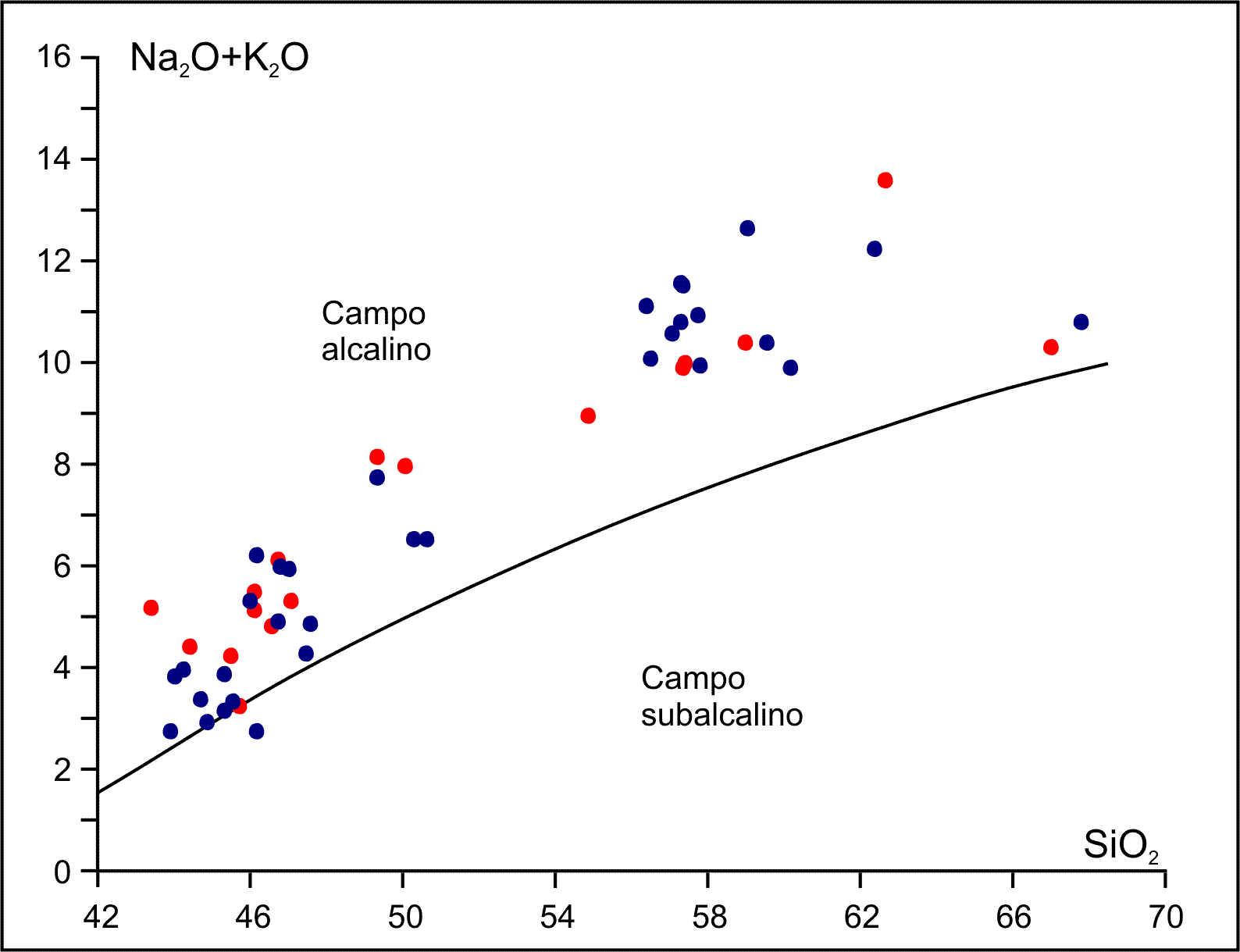 Fig. 2.1: Diagramma classificativo SiO2/(Na2O+K2O); Miyashiro, 1978.
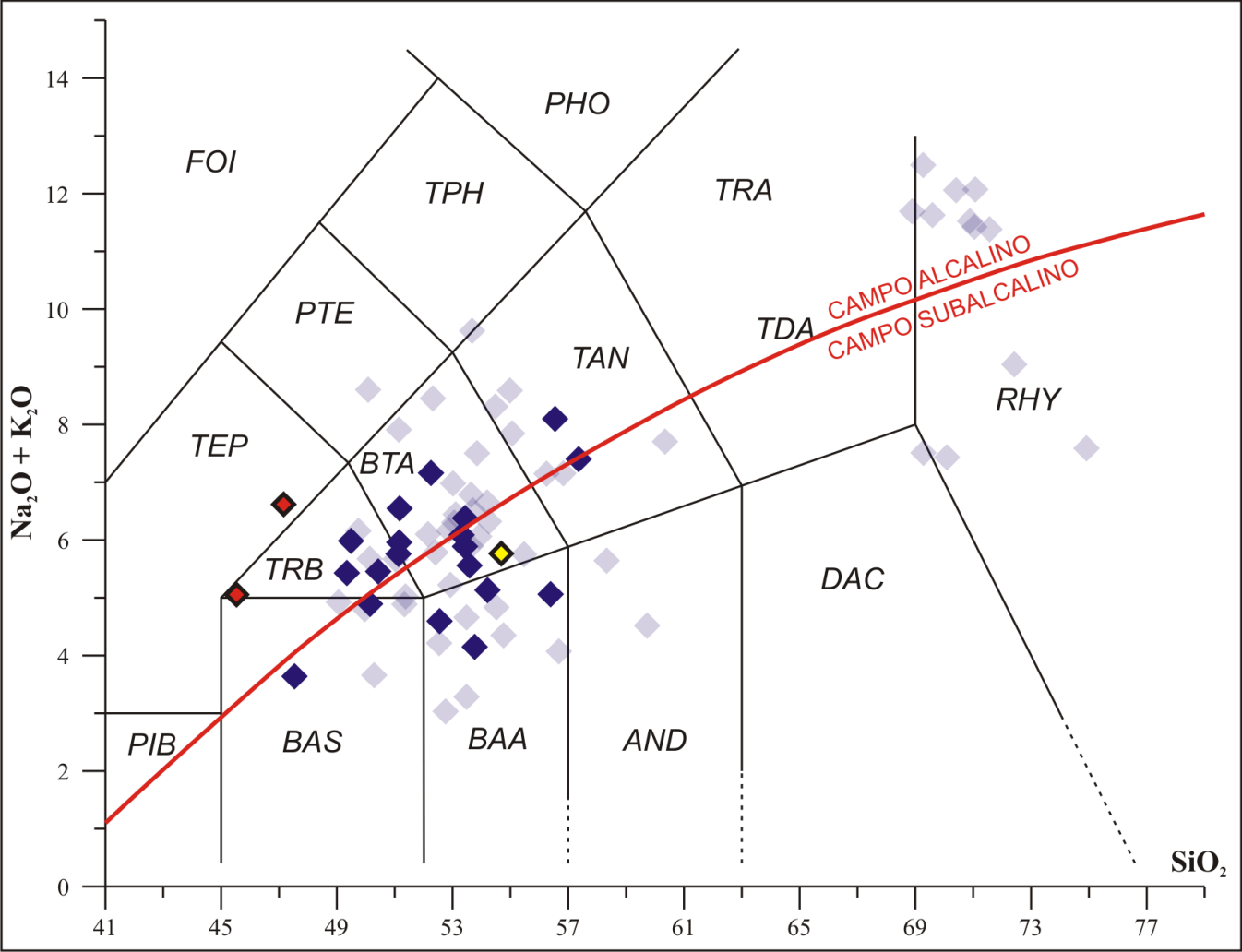 transizionali
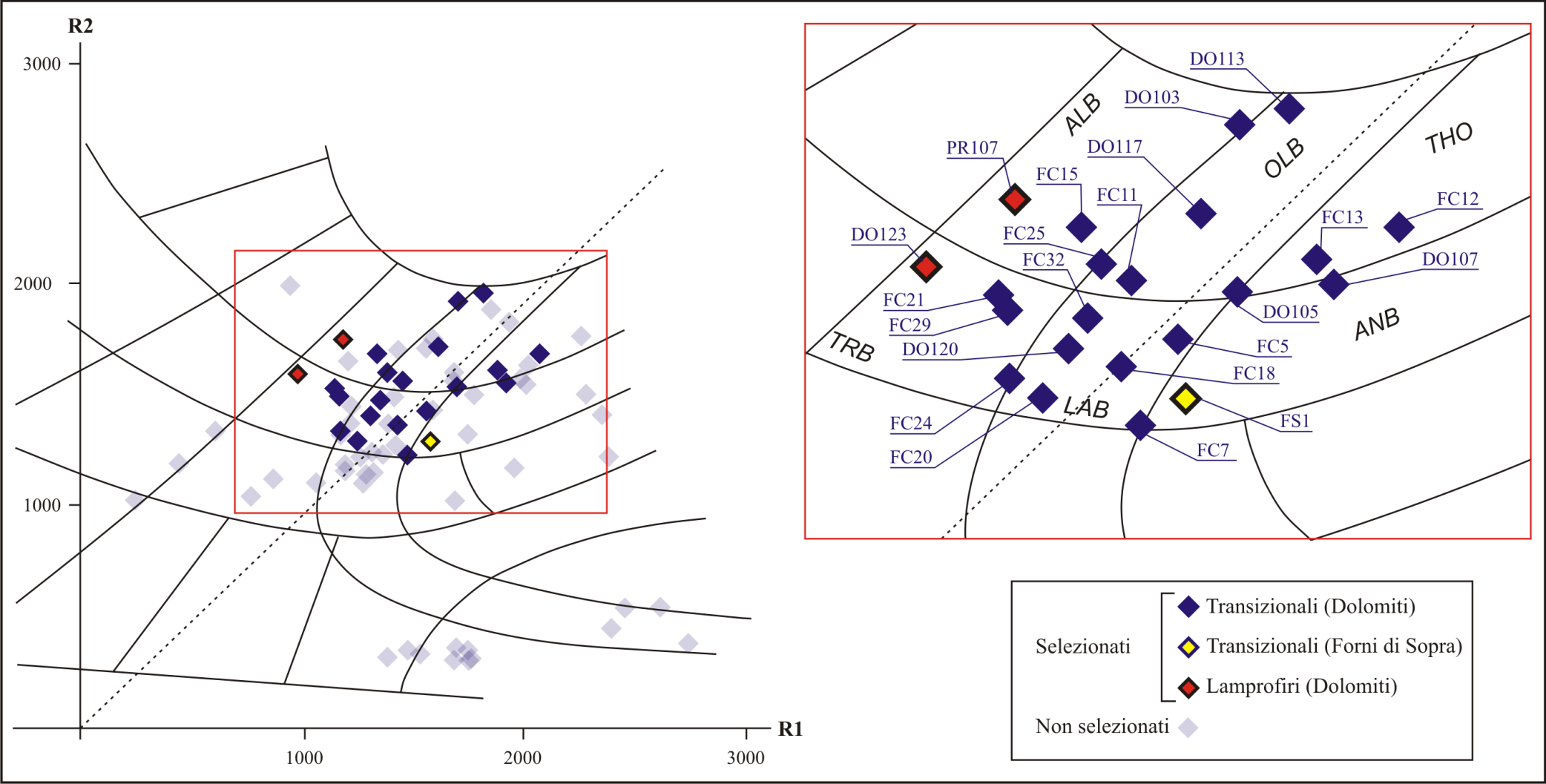 R1 = 4Si - 11(Na+K) - 2(Fe+Ti);
R2 = 6Ca + 2Mg + Al                       IN MILLICATIONI (ATOMI PER 1000)
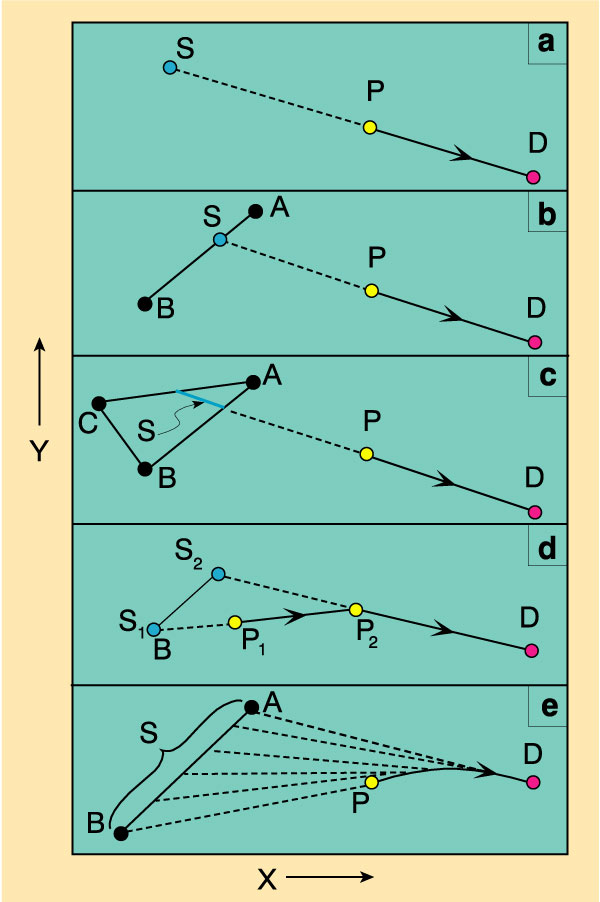 Stacked variation diagrams of hypothetical components X and Y (either weight or mol %). P = parent, D = daughter, S = solid extract, A, B, C = possible extracted solid phases. For explanation, see text. From Ragland (1989). Basic Analytical Petrology, Oxford Univ. Press.
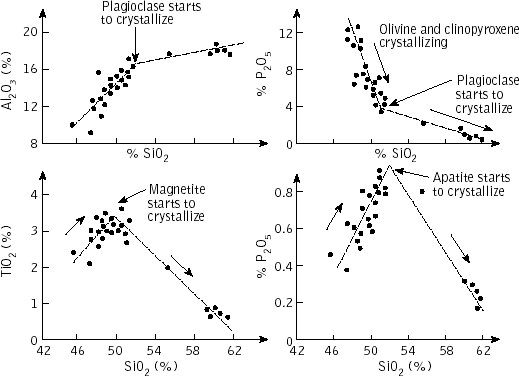 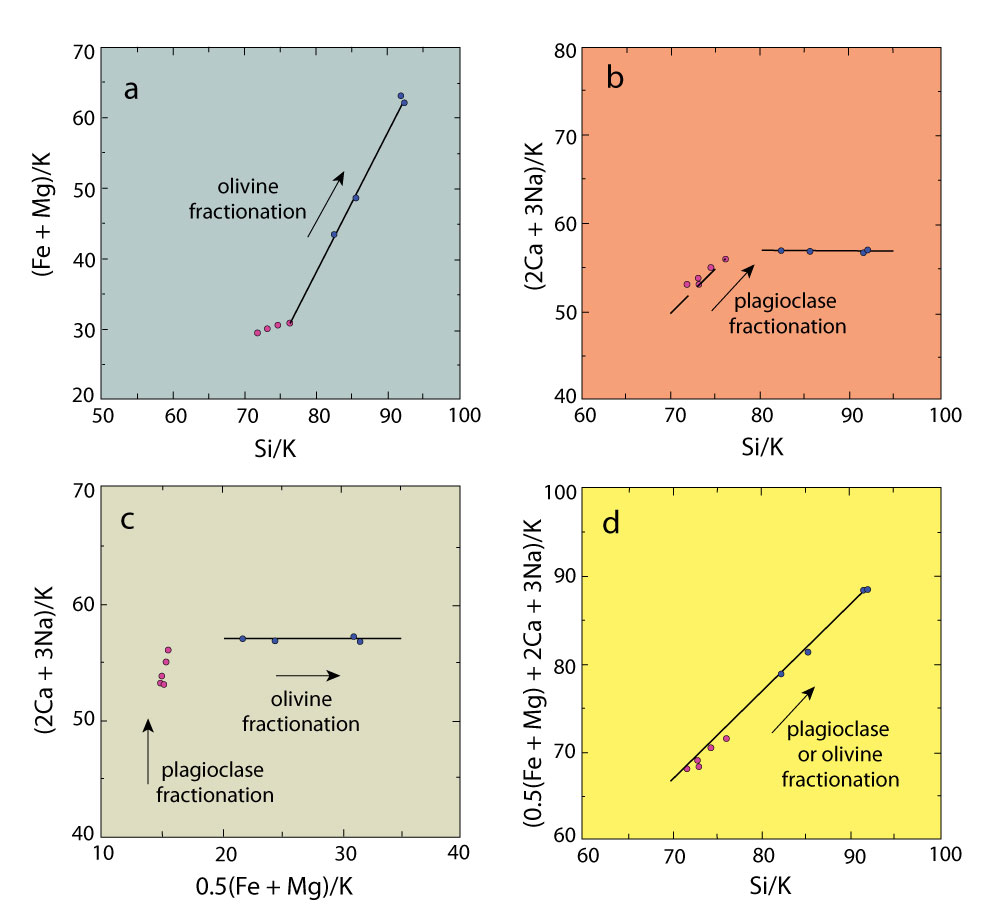 Pearce element diagrams for basalts (dark circles) and picrites (light circles) erupted from Kilauea, Hawaii, between November, 1967 and August, 1968. After Nicholls (1990).